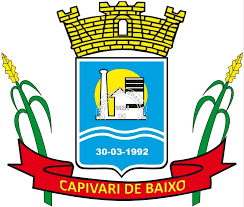 Audiência Pública Eletrônica para elaboração da LDO 2021
Prefeitura Municipal de Capivari de Baixo
Secretaria de Administração, Finanças e Planejamento
Conceito
PPA - (Plano Plurianual) 
Plano geral elaborado pelo Executivo que orientará as ações no decorrer dos próximos 4 anos; (Prazo: agosto do 1º ano de mandato)
LDO - (Lei de Diretrizes Orçamentárias) 
Lei elaborada pelo Executivo que delimita e estabelece as diretrizes de ações para o ano seguinte; (Prazo: abril, anualmente)
LOA - (Lei Orçamentária Anual) 
Lei elaborada pelo Executivo que define as ações a serem executadas no ano seguinte. (Prazo: Setembro, anualmente)
Base Legal
Constituição Federal;
Lei Federal 4320/64;
Lei Complementar 101/2000 (Lei de Responsabilidade Fiscal);
Lei Orgânica do Município;
Instruções Normativas do Tribunal de Contas do Estado e da Secretaria do Tesouro Nacional.
Instrumento de Planejamento
LOA
PPA
LDO
AÇÃO
ORIENTAR
PLANEJAR
EXECUTAR
POLÍTICAS PÚBLICAS E PROGRAMAS DE GOVERNO
Compatibilização
LDO-2018
LOA-2018
Selecionar, dentre as ações previstas no PPA 2018-2021, aquelas que terão prioridade na execução do orçamento do ano de 2021.
LDO-2019
LOAO-2020
PPA
2018/2021
LDO-2020
LOA-2020
LDO-2021
LOA-2021
Objetivos da LDO
Estabelecer diretrizes, metas e prioridades da administração;
Orientar a elaboração da proposta orçamentária;
Compatibilizar as políticas, objetivos e metas previamente estabelecidas no PPA;
Adequação entre receitas e despesas
Composição LDO
Constituição Federal, Art. 165, § 2º

As metas e prioridades da Administração Pública;  
Orientações para a elaboração da Lei Orçamentária; 
Alterações na Legislação Tributária; 
Estabelecer a política de aplicação das agências financeiras oficiais de fomento.
Composição LDO
Constituição Federal, Art. 169

Concessão de vantagem, aumento de remuneração, a criação de cargos, a admissão de pessoal, e alteração de carreiras.
Composição LDO
Lei Complementar nº 101, de 04/05/2000, Art. 4º, 

Equilíbrio entre receitas e despesas; 
Critérios e formas de limitação de empenho; 
Normas relativas ao controle de custos e à avaliação de resultados; 
Demais condições e exigências para transferências de recursos a entidades públicas e privadas.
METAS FISCAIS
Representam os resultados a serem alcançados para variáveis fiscais visando atingir os objetivos desejados pelo ente da Federação quanto a trajetória de endividamento no médio prazo. Pelo princípio da gestão fiscal responsável, as metas apresentam a conexão entre o planejamento, a elaboração e a execução do orçamento. Parâmetros indicam o rumo da política fiscal para os próximos exercícios e servem de indicadores para a promoção da limitação de empenho e de movimentação financeira.
DEMONSTRATIVO DAS METAS FISCAIS
RECEITA
Fonte: Demonstrativo da Receita e Despesa segundo as Categorias Econômicas – Anexo 1)
DEMONSTRATIVO DAS METAS FISCAIS
META – EVOLUÇÃO DA RECEITA
Fonte: Demonstrativo da Receita e Despesa segundo as Categorias Econômicas – Anexo 1)
Classificação dos Recursos
DEMONSTRATIVO DAS METAS FISCAIS
DESPESA
META – EVOLUÇÃO DA DESPESA
DEMONSTRATIVO DA ESTRUTURA POR ÓRGÃO
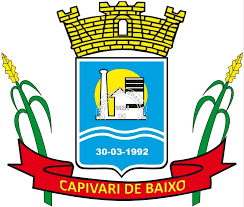 DEMONSTRATIVO DAS PRIORIDADES POR PROGRAMA
LDO - 2021
PROGRAMA 001 – GESTÃO SUPERIOR
Objetivo: Garantir, coordenar e articular as políticas públicas, primando pelo garantindo que os serviços sejam prestados aos Cidadãos e gerindo com responsabilidade o Patrimônio Público.

ÓRGÃO RESPONSÁVEL: GABINETE DO PREFEITO E VICE
REVISÃO PLANO DE CARGOS E SALÁRIOS/REVISÃO NA LEGISLAÇÃO
REALIZAR AÇÕES JUNTO A PROCURADORIA DIMINUIDO AÇÕES JUDICIAIS
APOIAR OS CONSELHOS MUNICIPAIS VINCULADOS A GESTÃO SUPERIOR, CONSELHO TUTELAR E CMDCA
CAPACITAR OS PROFISSIONAIS VINCULADOS A ESTE PROGRAMA
PROGRAMA 002 – ADMINISTRAÇÃO GERAL
Objetivo: Garantir o funcionamento das atividades de apoio administrativo a todos os órgãos do Poder Executivo Municipal. 

ÓRGÃO RESPONSÁVEL: SECRETARIA MUNICIPAL DE ADMINISTRAÇÃO, FINANÇAS E PLANEJAMENTO URBANO (órgão Setorial)

META DESTAQUE:  MANUTENÇÃO E MELHORIA DA REDE TECNOLÓGICA
REVITALIZAÇÃO, MANUTENÇÃO E REFEORMAS DE PRÉDIO PÚBLICOS, EM ESPECIAL ONDE ESTÁ ESTABELECIDO O FÓRUM
GARANTIR A REMUNERAÇÃO E OS ENCARGOS, BEM COMO VALE TRANSPORTE E AUXILIO ALIMENTAÇÃO 
VIABILIZAR TREINAMENTOS E CAPACITAÇÕES AOS SERVIDORES
IMPLEMENTAR AÇÕES DE FISCALIZAÇÃO, VIABILIZAR REVISÃO NA LEGISLAÇÃO E ADDEQUAÇÕES NECESSÁRIA  NA LEGISLAÇÃO RELATIVA AO CÓDIGO TRIBUTÁRIO, DE POSTURAS  E AFINS.
GARANTIR A MANUTENÇÃO DOS DEPARTAMENTOS VIINCULADOS AO PROGRAMA.
PROGRAMA 003 – EDUCAÇÃO DE QUALIDADE
Objetivo: Garantir  acesso e permanência ao sistema escolar a crianças, jovens e adultos,  ampliar a oferta de vagas, de forma inclusiva e acessível, promovendo a qualificação continuada e a valorização dos profissionais, manter e garantir o transporte aos alunos e garantir a manutenção das Escolas Públicas 
ÓRGÃO RESPONSÁVEL: Secretaria de Educação
META DESTAQUE: GARANTIR O PAGAMENTO DA REMUNERAÇÃO E ENCARGOS DOS PROFESSORES E DEMAIS PROFISSIONIAS
ACOMPANHAR, FISCALIZAR E REALIZAR MELHORIAS NECESSÁRIAS NA REDE MUNICIPAL DE ENSINO, REALIZAR ATIVIDADES RELACIONADAS AO CENSO ESCOLAR;
REALIZAR A MANUTENÇÃO E REFORMAS NECESSÁRIAS ÀS ESCOLAS E CRECHES;
IMPLEMENTAÇÃO DE CONTRATURNO ESCOLAR – PROFISSIONALIZANTE 
PARCERIAS COM ENTIDADES PRIVADAS
CAPACITAR, TREINAR E VIABILIZAR CURSOS VISANDO O APRIMORAMENTO E A QUALIFICAÇÃO DOS PROFESSORES E DOS PROFISSIONAIS LIGADOS À EDUCAÇÃO.
PROGRAMA 004 – PROMOÇÃO CULTURAL
Objetivo: Promoção de ações educativas e culturais, de forma a valorizar as diferentes formas de manifestação, garantindo inclusão, emancipação social e acesso aos patrimônios históricos através da manutenção e implantação de políticas culturais do município e promover incentivo às entidades ligadas a cultura e arte.

ÓRGÃO RESPONSÁVEL: Secretaria de Educação (Multi Setorial)

PROJETOS:
Manutenção das atividades Culturais
PROGRAMA 005 – ESPORTE SAUDÁVEL
Objetivo: Incentivar e desenvolver a prática de esportes de forma a integrar a comunidade, promovendo o lazer e a saúde.
ÓRGÃO RESPONSÁVEL: Secretaria de Educação.

	INCENTIVO AO ESPORTE AMADOR
	IMPLEMENTAÇÃO DE AIVIDADES COM ESCOLINHAS 
	PARTICIPAR E APOIAR ATIVIDADES RELACIONADAS AO ESPORTE AMADOR TRABALHANDO DE FORMA INTEGRADA COM A SECRETARIA DE EDUCAÇÃO E DE ASSISTÊNCIA SOCIAL
PROGRAMA 006 – PROMOÇÃO TURÍSTICA
Objetivo: Revitalizar a estrutura turística e aumentar o fluxo turístico, valorizando a economia local e o patrimônio histórico-cultural de forma a ampliar as oportunidades municipais de trabalho e geração de renda, implementar ações par promover o turismo locar.

ÓRGÃO RESPONSÁVEL: Secretaria de Educação.
REALIZAR A MANUTENÇÃO E IMPLEMENTAR AÇÕES NO DEPARTAMENTO DE TURISMO
PROGRAMA 007 – DEFESA DOS DIREITOS SOCIAIS
Objetivo: Manutenção e aprimoramento da infraestrutura de atendimento à rede de proteção social básica, de modo a proporcionar as condições necessárias para a prestação de serviços de assistência e inclusão social à população em situação de vulnerabilidade e risco social, através de projetos assistenciais, convênios e campanhas que estejam de acordo com os dispositivos legais vigentes e  com as necessidades do município, firmar parcerias e instrumentos com entidades  de cunho social, fortalecer e apoiar os conselhos e grupos municipais Implementar e garantir a manutenção do Serviço de Acolhimento.

ÓRGÃO RESPONSÁVEL: Secretaria de Assistência Social

	PROJETOS PARA CONSTRUÇÃO DE CASAS POPULARES
	IMPLANTAÇÃO DE ACESSIBILIDADE DE VIAS E PRÉDIOS PÚBLICAS.
	VIABILIZAR A CAPACITAÇÃO E TREINAMETO DOS SERVIDORES VINCULADOS A SECRETARIA DE ASSISTENCIA SOCIAL
PROGRAMA 008 – DEFESA DOS DIREITOS DA CRIANÇA E DO ADOLESCENTE
Objetivo: Financiar projetos que atuem na garantia da promoção, proteção e defesa dos direitos da criança e do adolescente, que zelem pelos direitos da Criança e do Adolescente.

ÓRGÃO RESPONSÁVEL: Fundo para Infância e Adolescência
PROGRAMA 009 – DESENVOLVIMENTO ECONÔMICO E AGROPECUÁRIO
Objetivo: Garantir a manutenção e o apoio no desenvolvimento rural e incentivar o pequeno produtor rural, bem como, fortalecer e implementar ações junto a Indústria e Comércio, trabalhando a renda sustentável.

	METAS DESTAQUES: 	READEQUAÇÃO DE ESPAÇO FÍSICO PARA SECRETARIA
			CELEBRAR CONTRATO E PARCERIAS COM EPAGRI
PROGRAMA 010 – SERVIÇOS DE UTILIDADE PÚBLICA
Objetivo: Garantir as atividades de infraestrutura Urbana, saneamento e distribuição de água, iluminação pública, segurança, defesa civil e meio ambiente, manter e implementar ações de melhoria em prédios e vias públicas.

METAS DESTAQUES: 	READEQUAÇÃO ESPAÇO FÍSICO DA SECRETARIA;
			GARANTIR A MANUTENÇÃO DAS VIAS PÚBLICAS, PRAÇAS, PASSEIOS E PRÉDIOS PÚBLICOS;
 			IMPLEMENTAR AÇÕES DE MEIO AMBIENTE, LIMPEZA PÚBLICA E O LIXO ECOLOGICAMENTE CORRETO.
			PROJETO PARA MELHORIA NO FORNECIMENTO DE ÁGUA E ATENDIMENTO A POPULAÇÃO.
PROGRAMA 011 – SAÚDE HUMANIZADA
Objetivo: Ampliar e qualificar a atenção básica de saúde, tanto na infraestrutura, quanto nos serviços prestados para melhorar a qualidade de vida da população. Implementar ações para o Pronto Atendimento,  CAPS, NASF, EMAD, qualificar os servidores e  modernizar a estrutura física das Unidades de Saúde e implementar ações de prevenção às doenças e melhoria na qualidade de vida dos pacientes.
ÓRGÃO RESPONSÁVEL: Secretaria da Saúde
PROGRAMA 012 – PODER LEGISLATIVO
Objetivo:  proporcionar condições de funcionamento da Câmara Municipal de Vereadores para atingir o seu objetivo institucional, sendo parceiro do Poder Executivo nos atos de bem conduzir e executar as ações prioritárias almejadas pela sociedade.

ÓRGÃO RESPONSÁVEL: Câmara de Vereadores Municipais
PROGRAMA 013 – DEFESA DOS DIREITOS DO IDOSO
Objetivo: Realizar ações de atendimento à pessoa Idosa no Município, buscar parcerias junto as entidades a fim de desenvolver atividades para os idosos, criando momentos de interação e melhorando a qualidade de vida.
Obrigado Pela participação de Todos!
Prefeitura Municipal de Capivari de Baixo
Secretaria de Adm.Finanças e Planejamento

Telefone: (48) 3621 -4433
E-mail: contabilidade@capivaridebaixo.sc.gov.br